vHEALTH LIGHTING
A Brief History
1997
2019
2023
2023
VANTAGE LIGHTING OPENS
VANTAGE STARTS PRODUCING vHEALTH DOWNLIGHTS
IN JANUARY SAYLITE ACQUIRES VANTAGE LIGHTING
IN AUGUST vHEALTH STARTS PRODUCTION
Founding partner of Mt. Sinai Healthcare Lighting Institute, NYC

Member of Lighting Darkness Institute Cedar Sinai, NY
Proudly Manufactured in Providence, RI and Carollton, TX
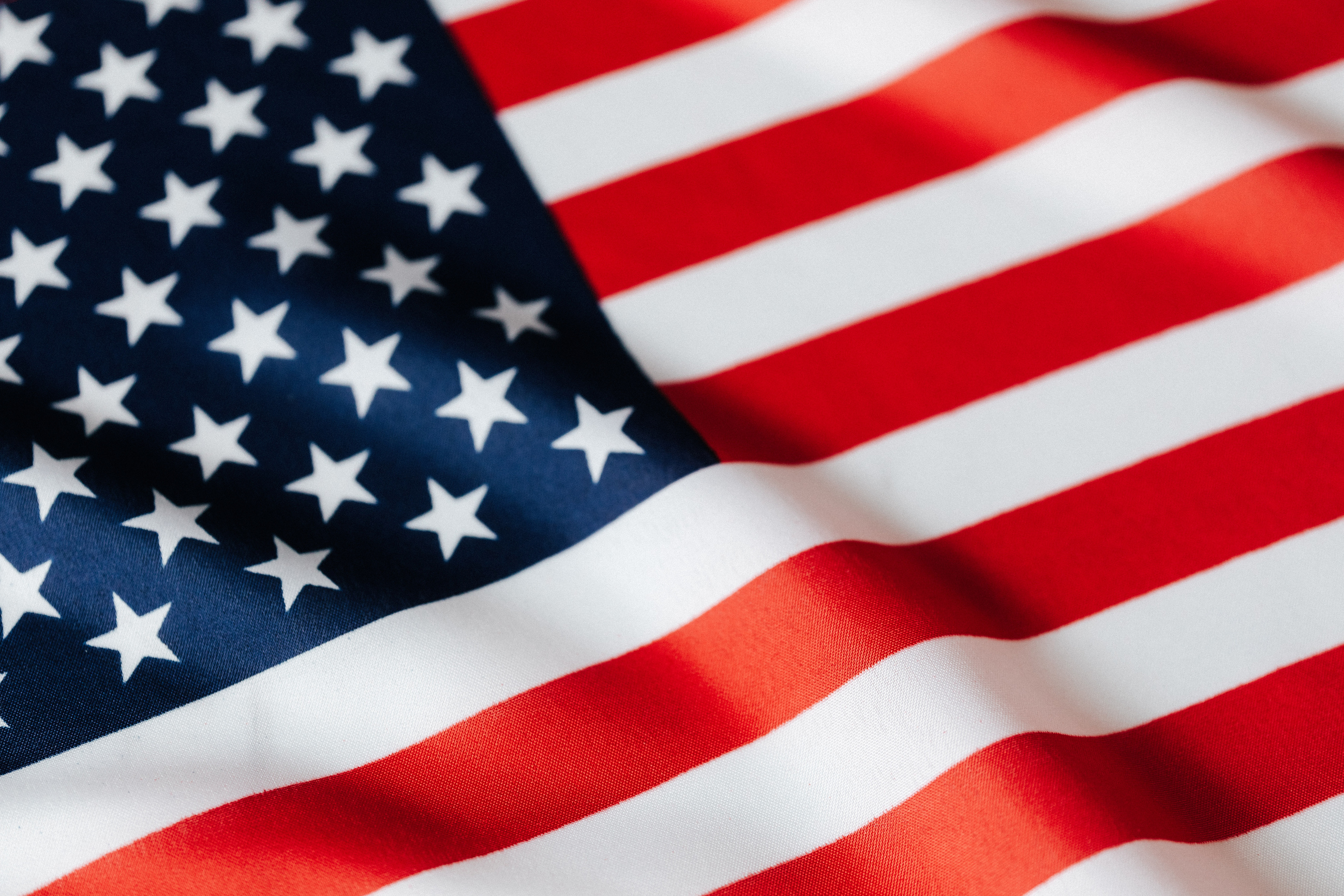 About vHealth
vHealth Products Qualify for BAA & BABAA projects.
CUSTOMERS
Hospitals
Private Institutions
Veteran’s Administration (VA) Hospitals
Urgent Care Facilities
Rehabilitation Centers/Physical Therapy
Behavioral Health
Diagnostic Imaging Centers
Medical Office Buildings
Assisted Living Facilities / Memory Care Units
Hospice
New Website

National Branding Campaign

AIA Accredited LU/HSW Training Presentation

New vHealth Sales Team
APPLICATIONS
Lighting Features
DOWNLIGHTS
Round 
Open & Enclosed
4", 6" & 8"
Square 
Open & Enclosed
4"& 6"
MRI Round
Open & Enclosed
4", 6", 8"
Shallow Depth
MRI Downlights

Non-ferrous metal construction

Remote drivers

Remote emergency driver option

Downlight & Wall Wash

EMI Filters
2 & 4 port EMI filters available
Filters Electromagnetic Interference
MOT - Medical Overbed Troffer
Imani Olowe
OBW - Overbed Wall Light
Sponsorship Coordinator
Available in Up, Down & Up/Down Lighting
6900 Total Lumens
2300 Up
4600 Down
80 CRI
3000K, 3500K, and 4000K
PATIENT ROOM
1X4 - 1950 - 4290 Lumens
2X2 - 1950 - 4290 Lumens
2X4 - 2800 - 8000 Lumens
80 CRI Standard, 90 CRI Optional
2700K, 3000K, 3500K, 4000K and 5000K
Pillow Speaker Interface

Antimicrobial Paint Standard

Dimmable

Optional Reading Light

BioSync Tunable White
MRT - MRI Room Troffer
Imani Olowe
VNA -Linear Recessed Grid Luminaire MRI
1X4 - 1950 - 4290 Lumens
2X2 - 1950 - 4290 Lumens
2X4 - 2800 - 7500 Lumens
Sponsorship Coordinator
MRI LIGHTING
Symmetrical or Asymmetrical Lens
2 Foot - 1400 or 2900 Lumens
4 Foot - 2900 or 5800 Lumens
6 Foot - 4300 or 8600 Lumens
8 Foot - 5800 or 11500 Lumens 
Connect for longer runs.
Non-ferrous Metals

Antimicrobial Paint Standard

Dimmable

80 CRI Standard, 90 CRI Optional

3000K, 3500K, 4000K, & 5000K
SIPR - Surgical Narrow Recessed Luminaire
Imani Olowe
SUR - Medical Surgical Troffer
Sponsorship Coordinator
SURGICAL SUITES
2 Foot - 1400 or 2900 Lumens
4 Foot - 2900 or  5800 Lumens
6 Foot - 4300 or 8600 Lumens
8 Foot - 5800 or 11500 Lumens
Antimicrobial Paint Standard
2X2 - 8,000. 10000, or 13000 Lumens
2X4 - 15000, 16600, or 22000 Lumens
Smooth Exterior Doorframe
Optional Tamper Resistant Screws
Optional Polycarbonate Diffused Lens
Optional Green LEDs
IP65

Dimmable

80 CRI Standard, 90 CRI Optional

3000K, 3500K, 4000K, & 5000K
TUCM - Under Cabinet Lightng
Imani Olowe
VNG - Linear Recessed Grid Luminaire
Sponsorship Coordinator
GENERAL LIGHTING


TASK LIGHTING
1’ – 4’ Length
Up to 4900 lumens
80 CRI
Antimicrobial Paint Standard
Symmetrical or Asymmetrical Options
2 Foot - 1400 or 2900 Lumens
4 Foot - 2900 or 5800 Lumens
6 Foot - 4300 or 8600 Lumens
8 Foot - 5800 or 11500 Lumens
Fixtures accept various lenses, can be connected for continuous runs.
vHealth® Lighting
Thank you!
(860) 564 - 4512
sales@vhealthlighting.com
vhealthlighting.com
Service@VantageLtg.com